МБДОУ детский сад 
общеразвивающего вида № 13 
г. Белгорода
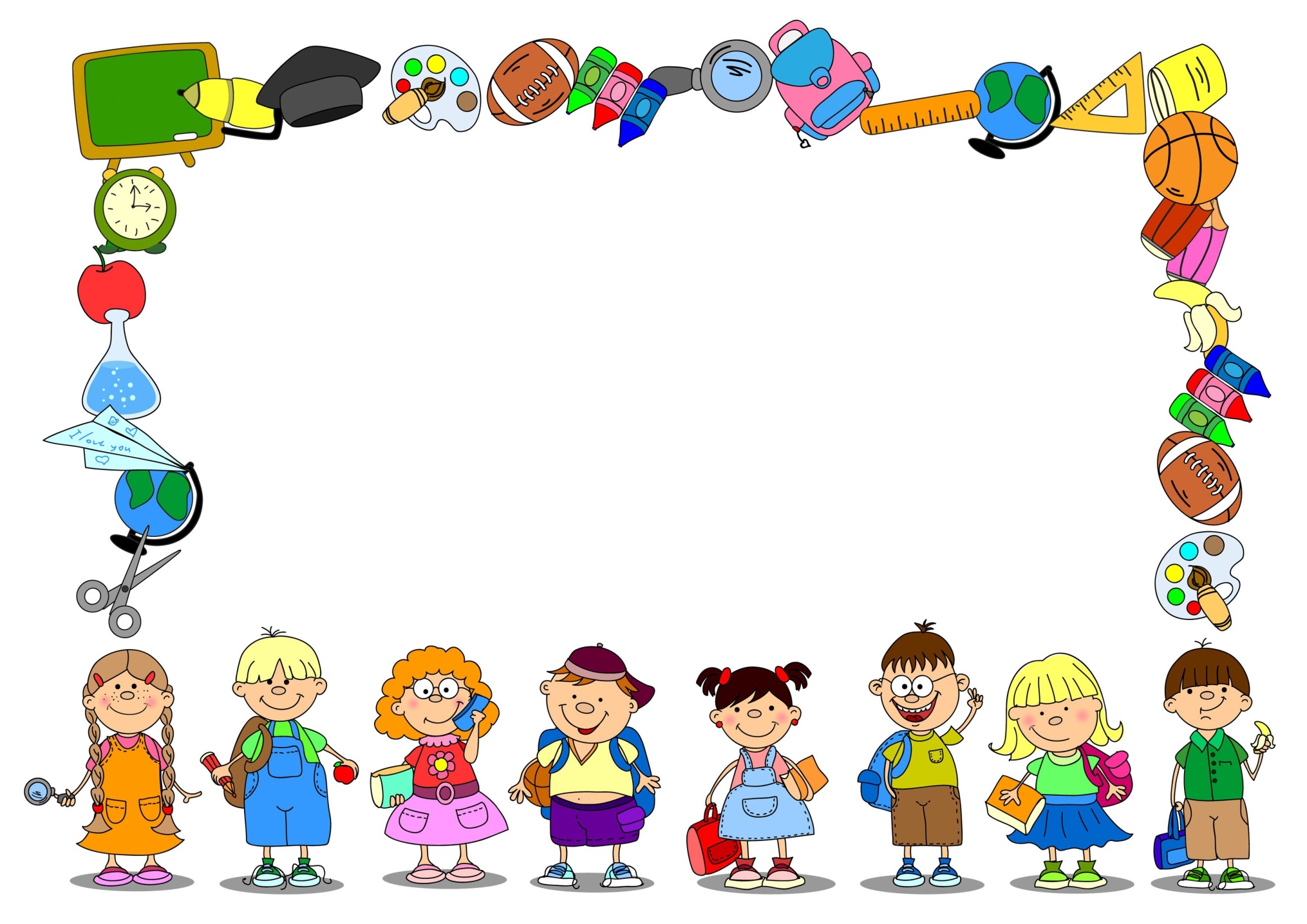 Внедрение в образовательный процесс ДОО современных инновационных технологий по ранней профориентации дошкольников

Подготовила воспитатель Киселева О.Н.
Что такое профориентация в ДОУ?


Это - система мероприятий, направленных на выявление личностных особенностей, интересов и способностей каждого ребенка для оказания ему помощи в разумном выборе профессии.
На сегодняшний день проблема ранней профориентации очень актуальна, так как вхождение ребенка в социальный мир невозможен без освоения им первоначальных представлений социального характера. 
В зависимости от способностей, психологических особенностей темперамента и характера, от воспитания ребенка и привития ему ценности труда у детей формируется система знаний о профессиях, интересы и отношение к определенным видам деятельности. 
Для того чтобы ребенок осознанно сделал выбор во взрослой жизни, его надо познакомить с максимальным количеством профессий, начиная с профессий родителей и людей хорошо знакомых, чей труд дети наблюдают изо дня в день, заканчивая необычными профессиями современного мира. Способствовать развитию доступных представлений об их ценности, значимости каждого труда.
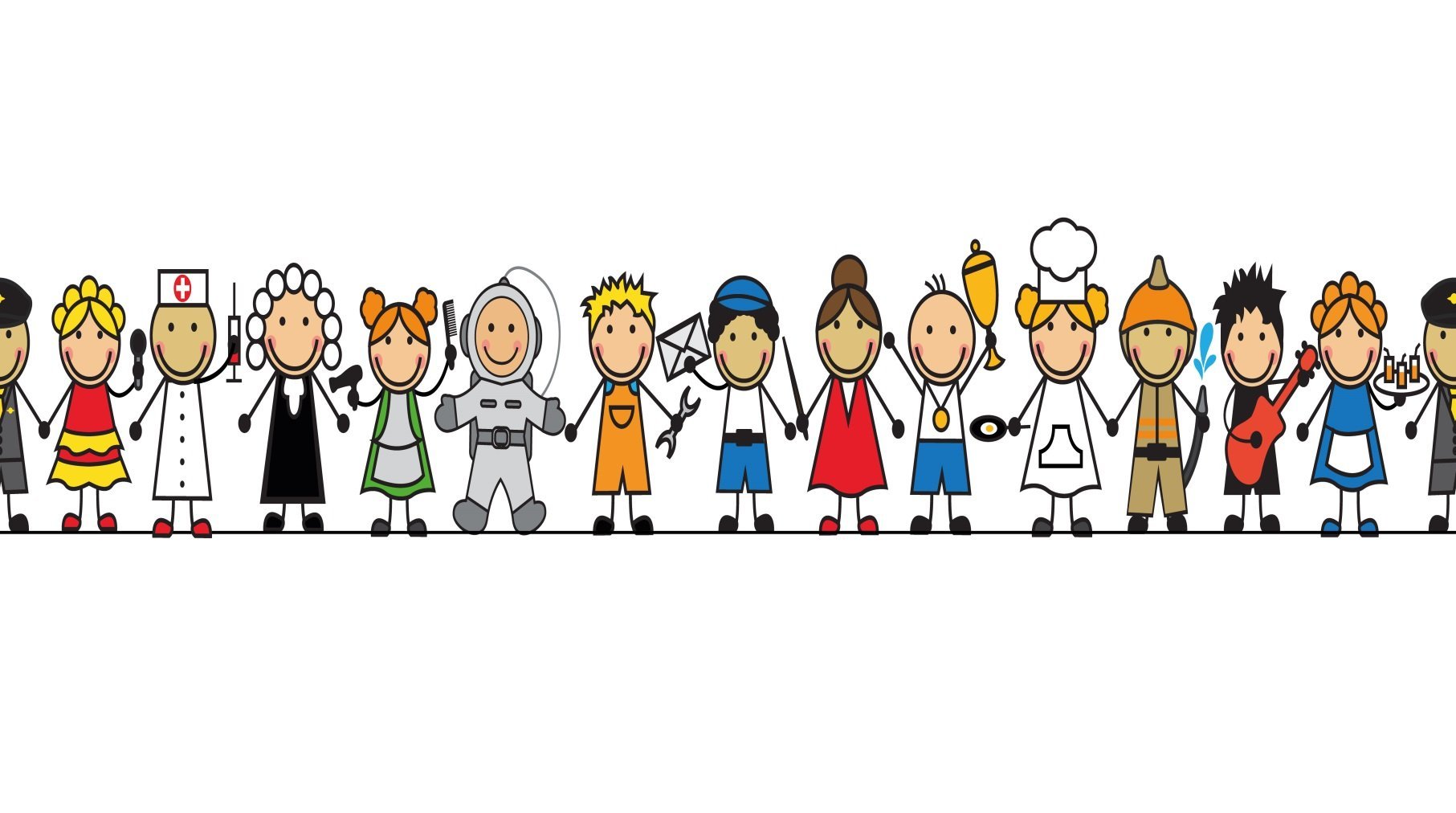 На современном этапе развития общества к системе дошкольного обучения и воспитания предъявляются высокие требования. Задачей любого педагога является поиск более эффективных современных образовательных технологий. 

Педагогические технологии определяют новые средства, формы, методы, используемые в практики и, конечно, они должны быть ориентированы на развитие личности ребенка и его способностей. 

Таким образом, формирование представлений дошкольников о мире труда и профессий — это актуальный процесс в современном мире, который необходимо строить с учётом современных образовательных технологий:
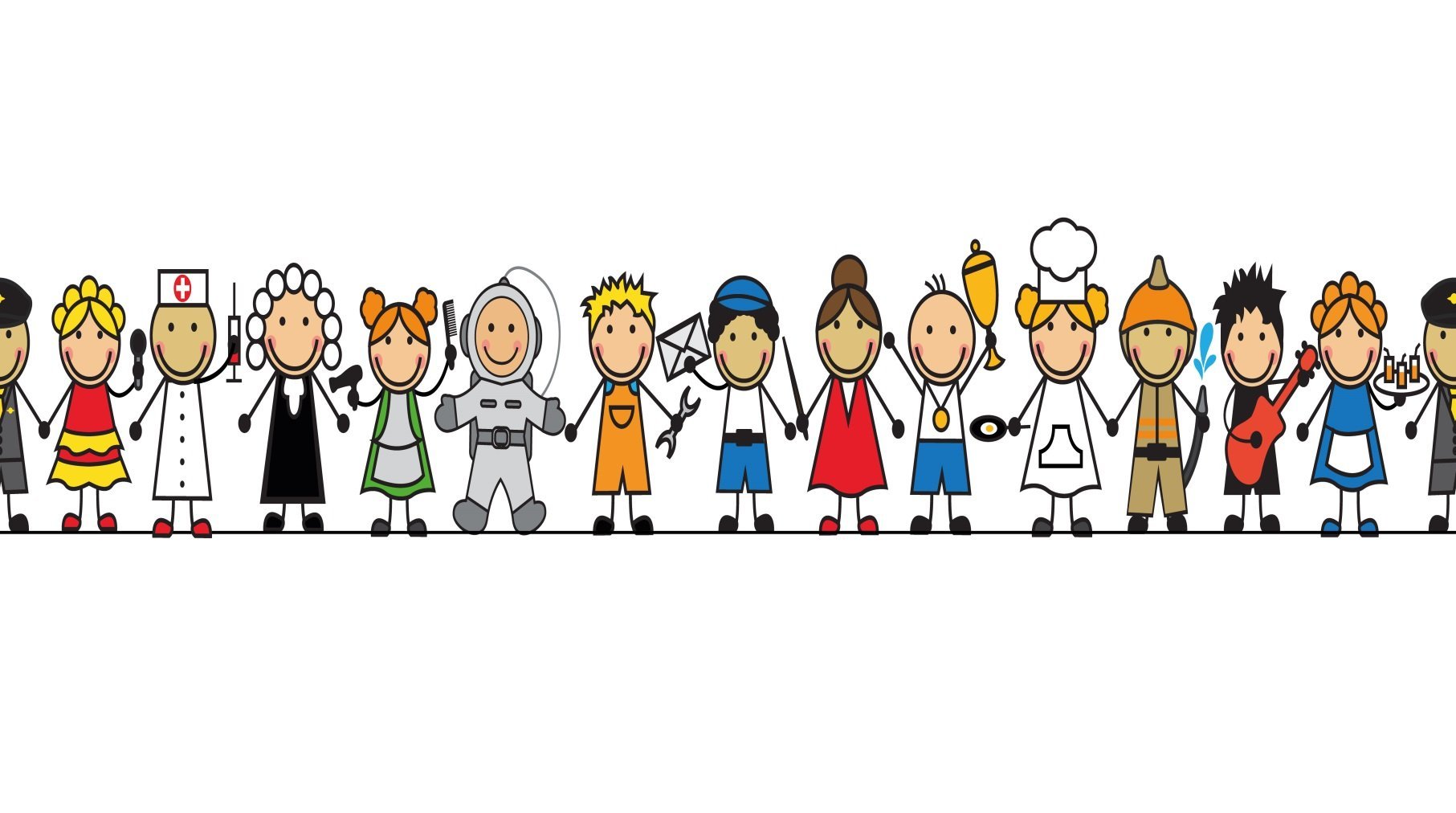 СОВРЕМЕННЫЕ ОБРАЗОВАТЕЛЬНЫЕ ТЕХНОЛОГИИ
1. Технология проектной деятельности
Проектная деятельность — один из результативных методов современного образования, который включает в себя очень много различных форм и видов деятельности и в основе которого лежит самостоятельная деятельность воспитанников:
технология исследовательской деятельности (наблюдение, моделирование, использование художественного слова, дидактические игры, игровые обучающие и творчески развивающие ситуации, трудовые действия, поручения, коллекционирование, например виды профессий и др.), 
познавательно-поисковая, 
информационная, 
практико-ориентированная ("гость группы"),
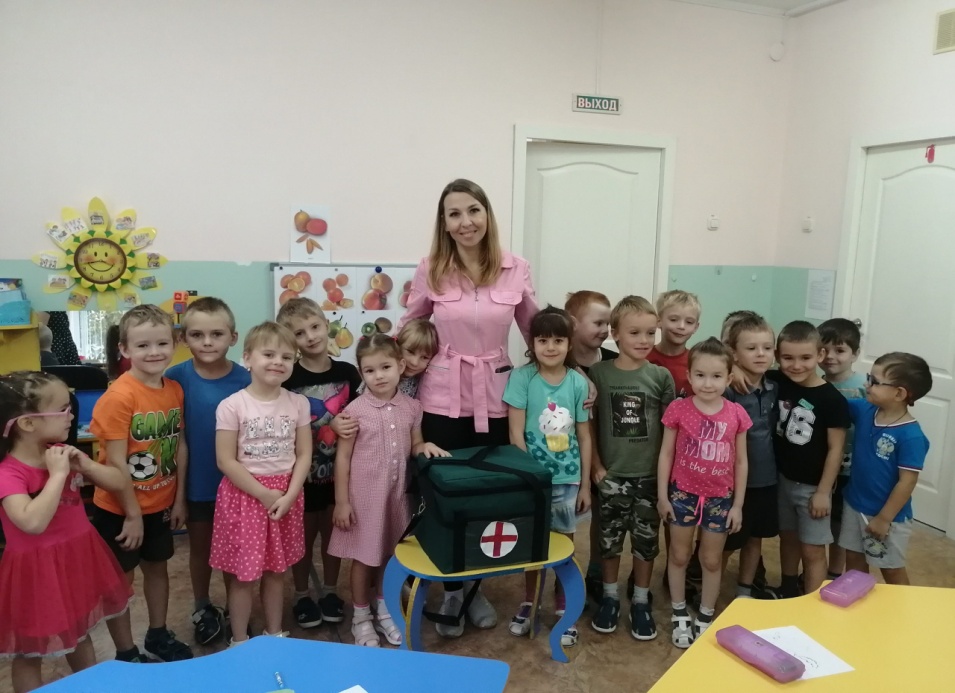 в процессе которых ребенок познает окружающий мир и переносит полученные знания в реальную жизнь.
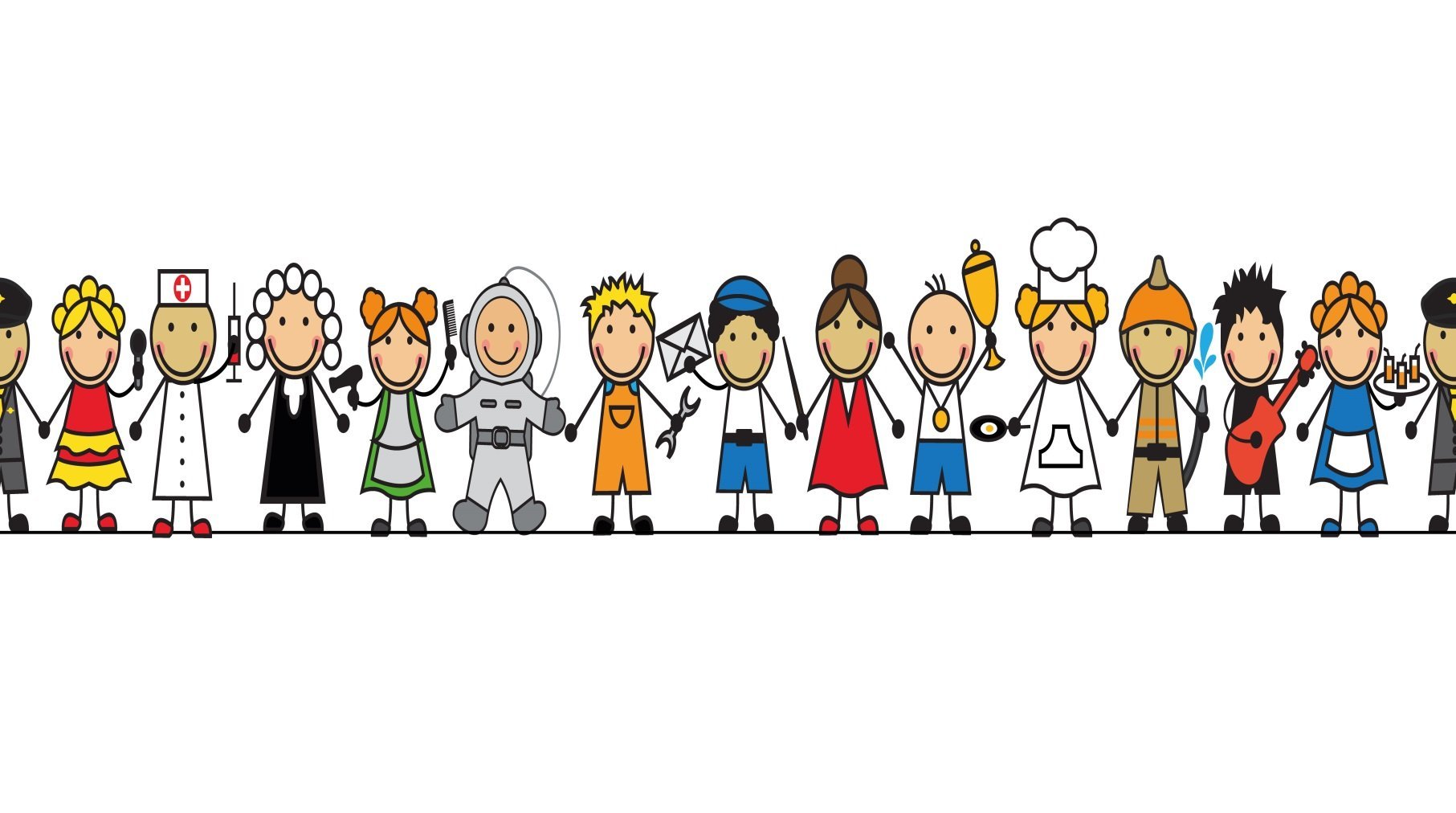 СОВРЕМЕННЫЕ ОБРАЗОВАТЕЛЬНЫЕ ТЕХНОЛОГИИ
Метод проектов также является особым механизмом взаимодействия семьи и ДОУ.
 
Работа над проектами позволит воспитанникам на простых примерах более глубоко овладевать глобальными понятиями определенных профессий. 

Так же значительно углубит знания дошкольников о профессиях; увеличит самостоятельную активность дошкольников; разовьет у воспитанников творческое мышление, умение самостоятельно, с помощью различных форм и методов находить информацию о предметах или явлениях и решать проблемные ситуации.
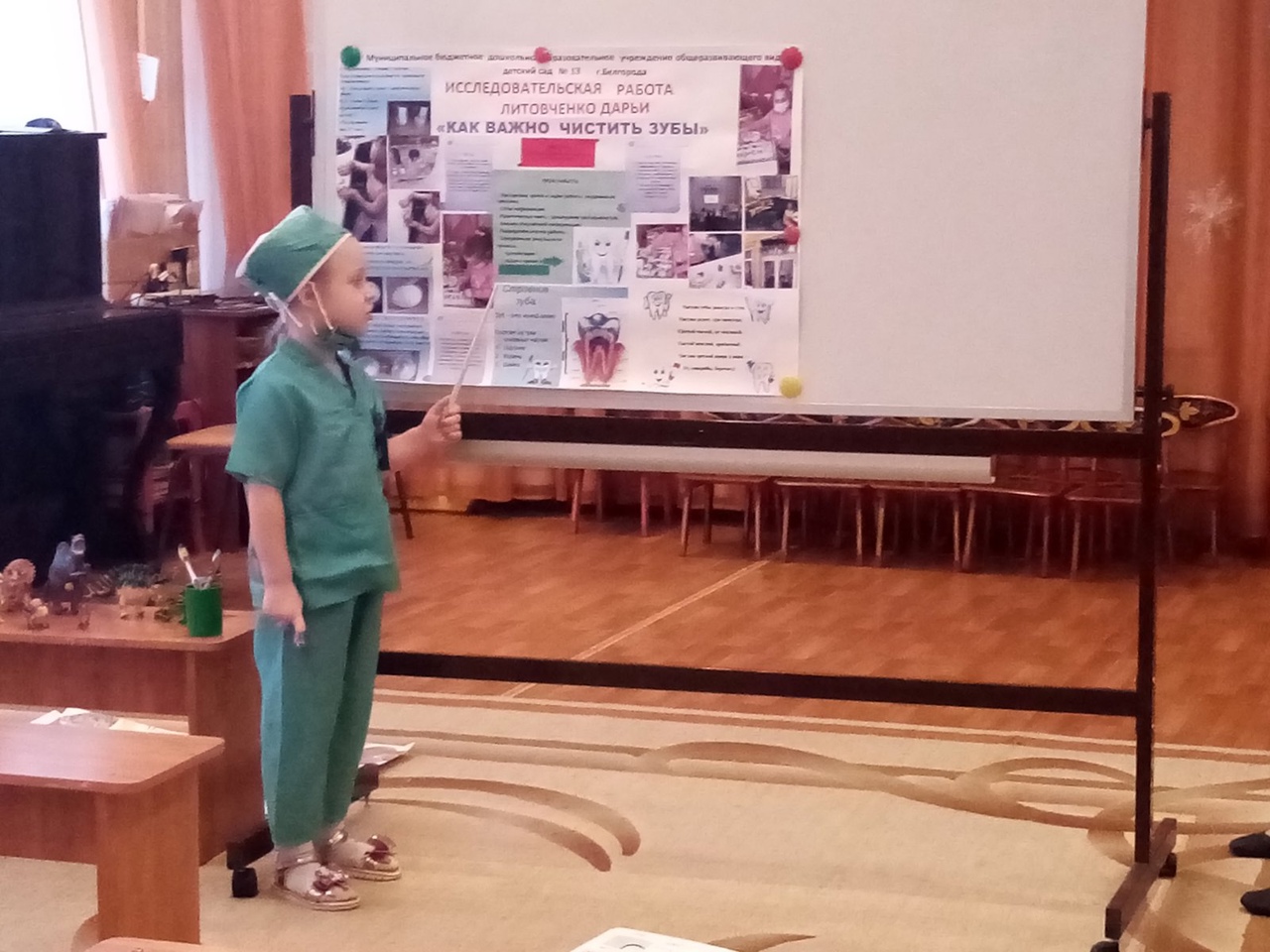 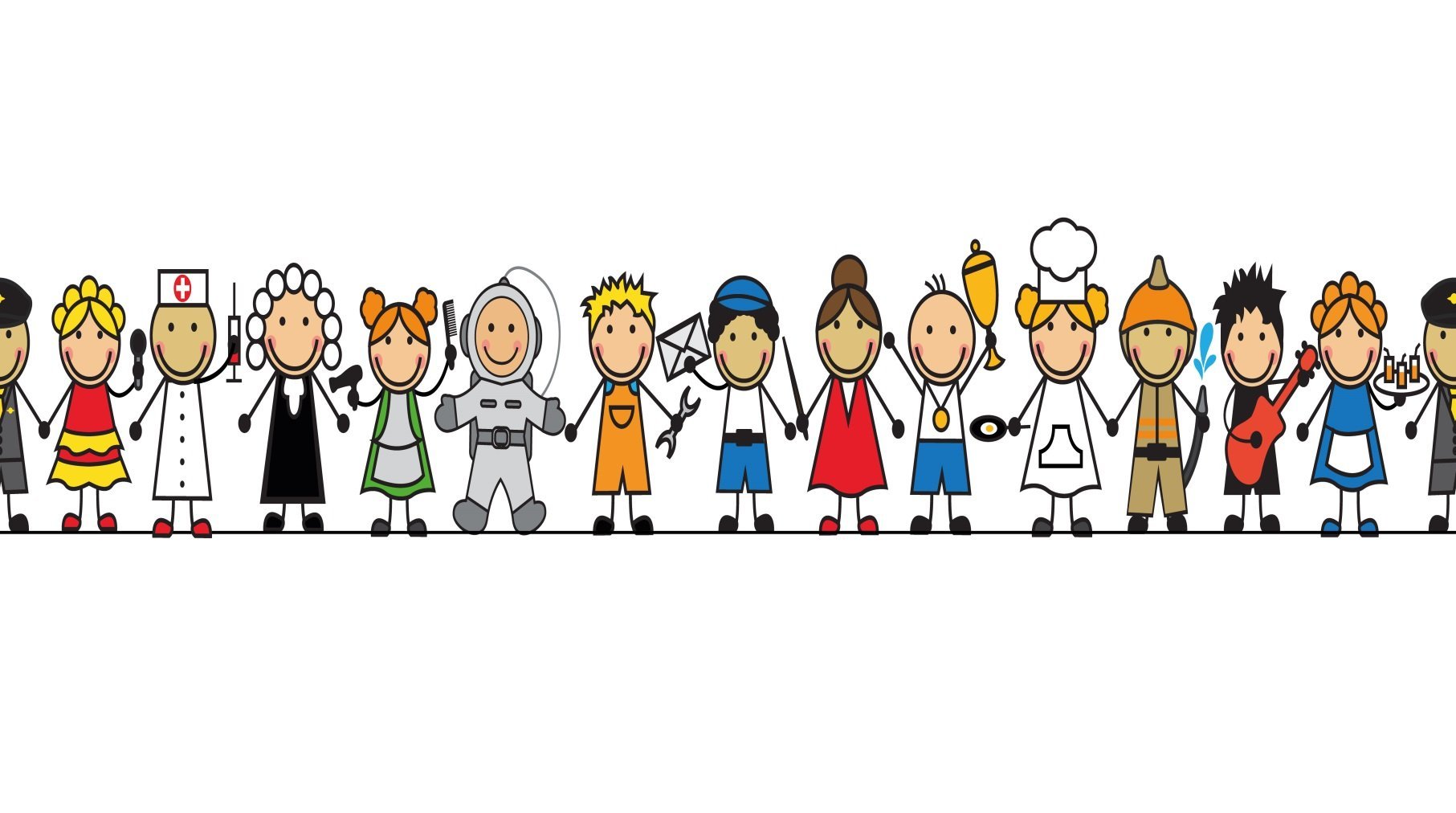 СОВРЕМЕННЫЕ ОБРАЗОВАТЕЛЬНЫЕ ТЕХНОЛОГИИ
2. Педагогическая технология организации игровой деятельности
 (сюжетно-ролевых и дидактических игр, игровых моментов по ознакомлению с различными профессиями). 
Игра — это самая свободная, естественная форма погружения в реальную (или воображаемую) действительность с целью её изучения, проявления собственного «Я», творчества, активности, самостоятельности, самореализации.
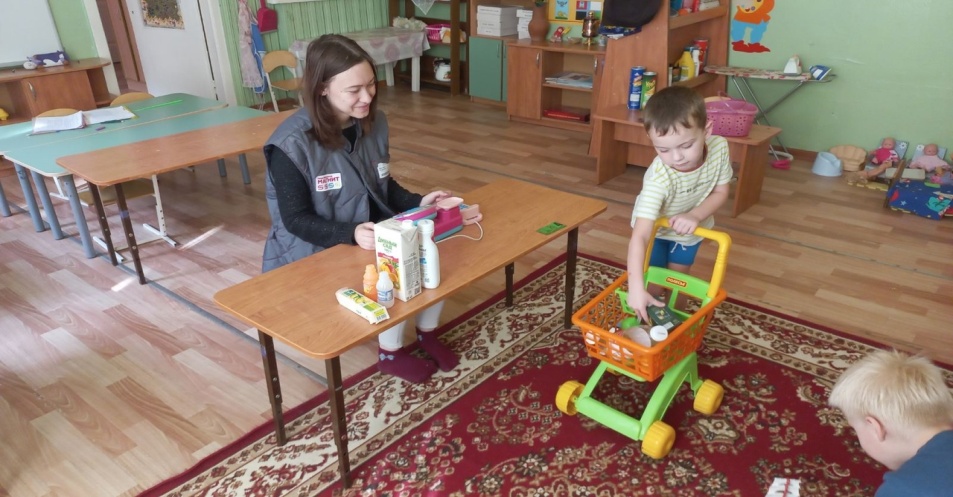 В процессе профориентационной сюжетно-ролевой игры имитируются производственные сюжеты, ситуации, профессиональная социальная среда, модели профессионального поведения, модели межличностных профессиональных отношений. Дети играли в такие сюжетно-ролевые игры как: «Больница», «Магазин», «Парикмахерская», «Строители», «Моряки», «На кухне», «Инспектор ГИБДД», «На почте», «Спасатель», «Швея», «В школе».
Воспитанники ДОУ могут самостоятельно или с помощью воспитателя моделировать ситуации «на рабочем месте», перевоплощаясь в своих родителей, близких родственников или знакомых. 
Сюжетно-ролевые игры варьируются в зависимости от уровня сложности и возраста детей разных групп. Пространство для них должно быть организовано и содержать: 
игровое оборудование для имитации элементарных трудовых действий (атрибутика профессий: ширмы, моделирующие экстерьер разных предприятий, рабочая форма и игрушечные орудия труда); 
игрушки и инструменты для творчества и созидания (конструкторы разных типов, автомобильные треки, масса для лепки, магнитные доски и так далее);
современные технические средства моделирования игровых ситуаций с помощью педагога (проектор, интерактивная доска и другие).
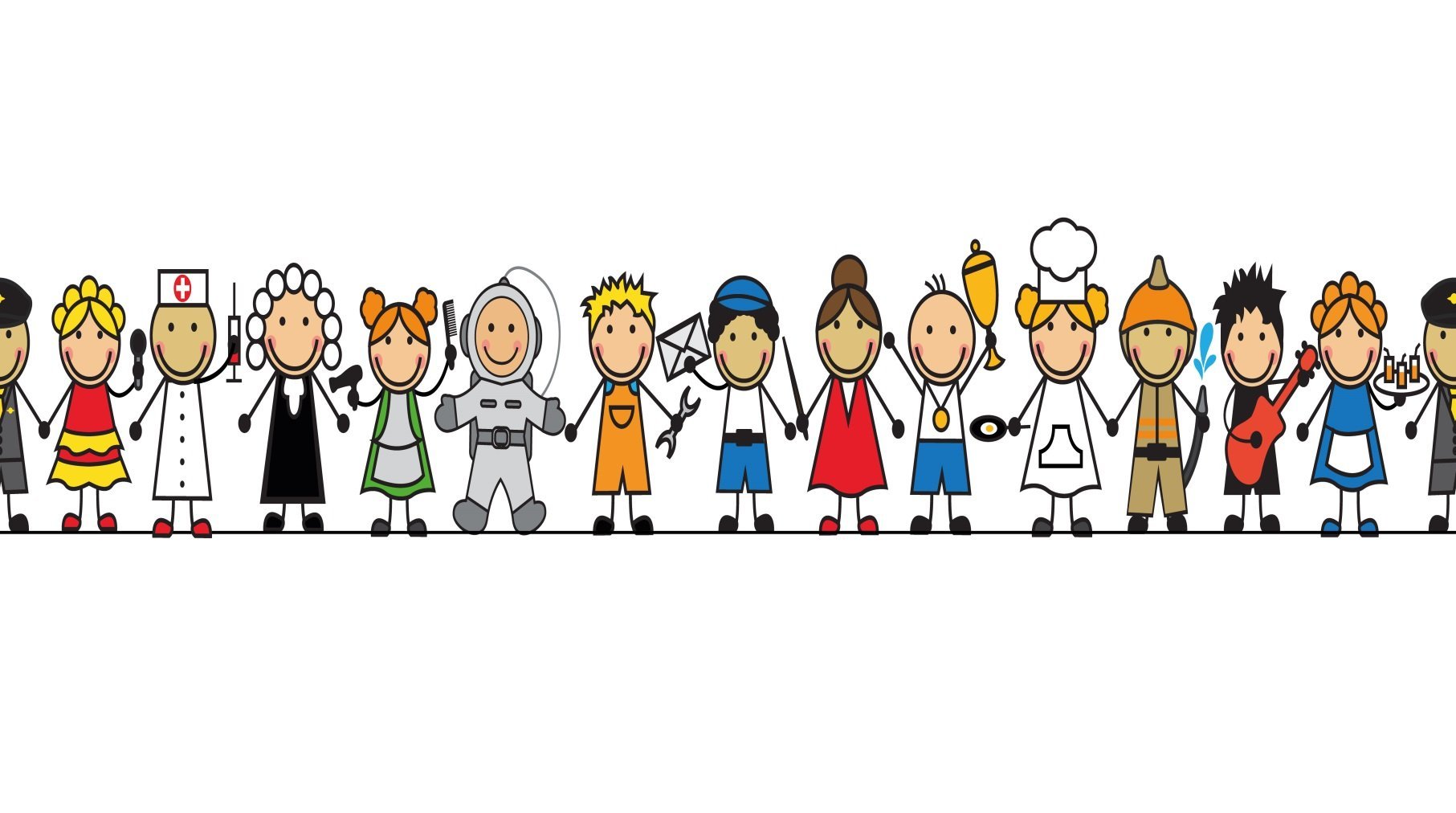 СОВРЕМЕННЫЕ ОБРАЗОВАТЕЛЬНЫЕ ТЕХНОЛОГИИ
3. Технология интегрированного обучения 

Интеграция – это состояние (или процесс, ведущий к такому состоянию) связанности, взаимопроникновения и взаимодействия отдельных образовательных областей содержания дошкольного образования, обеспечивающее целостность. 

Ознакомление дошкольников с профессиями осуществляется с учётом принципа интеграции пяти образовательных областей в соответствии с ФГОС дошкольного образования, возрастными возможностями и особенностями воспитанников. На основании анализа изученных работ, учёта современных образовательных технологий можно определить цель и задачи работы по ранней профориентации детей. 

В детской деятельности современного ребенка можно увидеть стремление к интеграции. Современных детей привлекает сам процесс, возможность проявления самостоятельности и свободы, реализации замыслов, возможность выбирать и менять что-то самому.
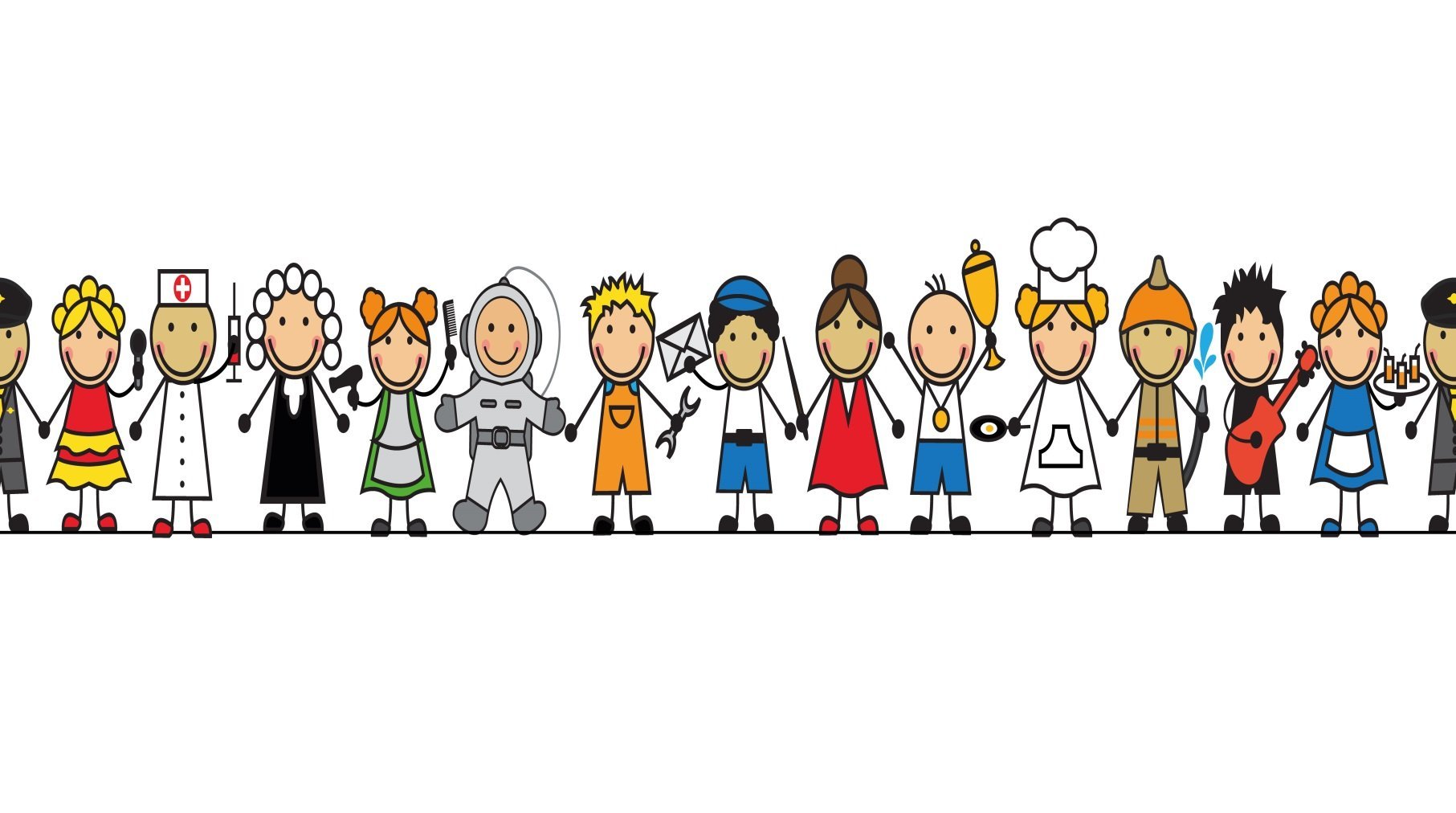 СОВРЕМЕННЫЕ ОБРАЗОВАТЕЛЬНЫЕ ТЕХНОЛОГИИ
4. Технология макетирования 

Макет является не только центральным элементом, организующим предметную среду для игры с мелкими игрушками, но и связующим звеном разных форм взросло-детской и свободной детской активности (чтения художественных текстов, продуктивной деятельности, сюжетной игры). Практика показывает, что создание макетов «Ферма», «Теплица», «Хлебопекарня». «Лаборатория», «Метеостанция» и др. позволяют формировать символические функции сознания ребенка, что позволит ему моделировать производственные процессы, профессиональные отношения, «осваивать» в игре технологии создания продукта профессиональной деятельности. Развивающий потенциал данной технологии в ранней профориентации в том, что она дает возможность вариативного использования игрушек, предметов-заместителей, маркеров пространства, объединения разных по содержанию макетов, что способствует формированию у детей самых разнообразных игровых замыслов и позволяет закрепить полученные знания о профессиях взрослых и «прожить» производственные сюжеты.
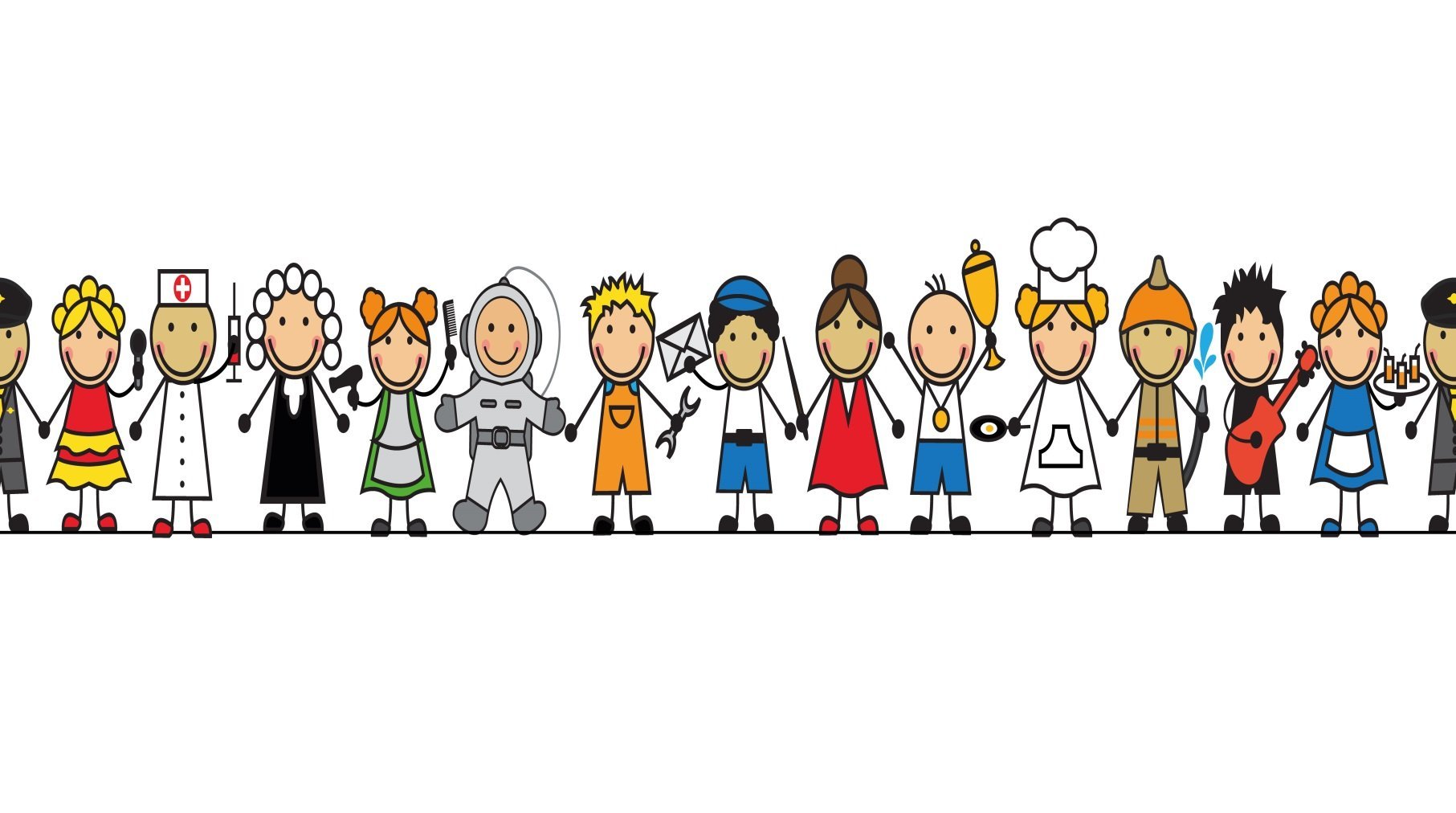 СОВРЕМЕННЫЕ ОБРАЗОВАТЕЛЬНЫЕ ТЕХНОЛОГИИ
На основе этой технологии, согласно возрастным особенностям детей в ДОУ могут быть обозначены мастерские (н-р, "Спасательная служба", "Строители", "Мир на дорогах"), где ребенок может упражнять себя в умении наблюдать, запоминать, сравнивать, действовать, добиваясь поставленной цели в своей самостоятельности и самодеятельности. 
Мастерская представляет собой специальную развивающую среду с учетом специфики каждой профессии и создает условия для игрового сюжета (специальное игровое оборудование, дидактические пособия, детская литература, художественный материал и т.д.). 
Мастерская предполагает познакомить детей с многообразием профессий, представить, какими могут быть профессии будущего.
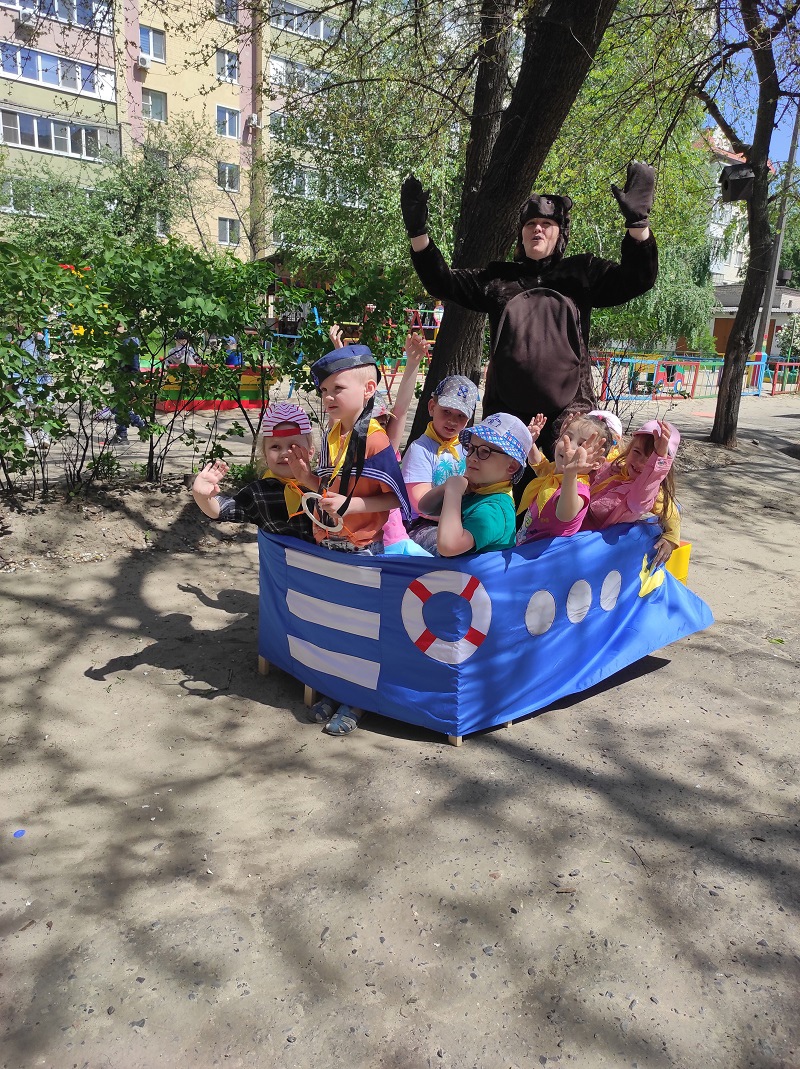 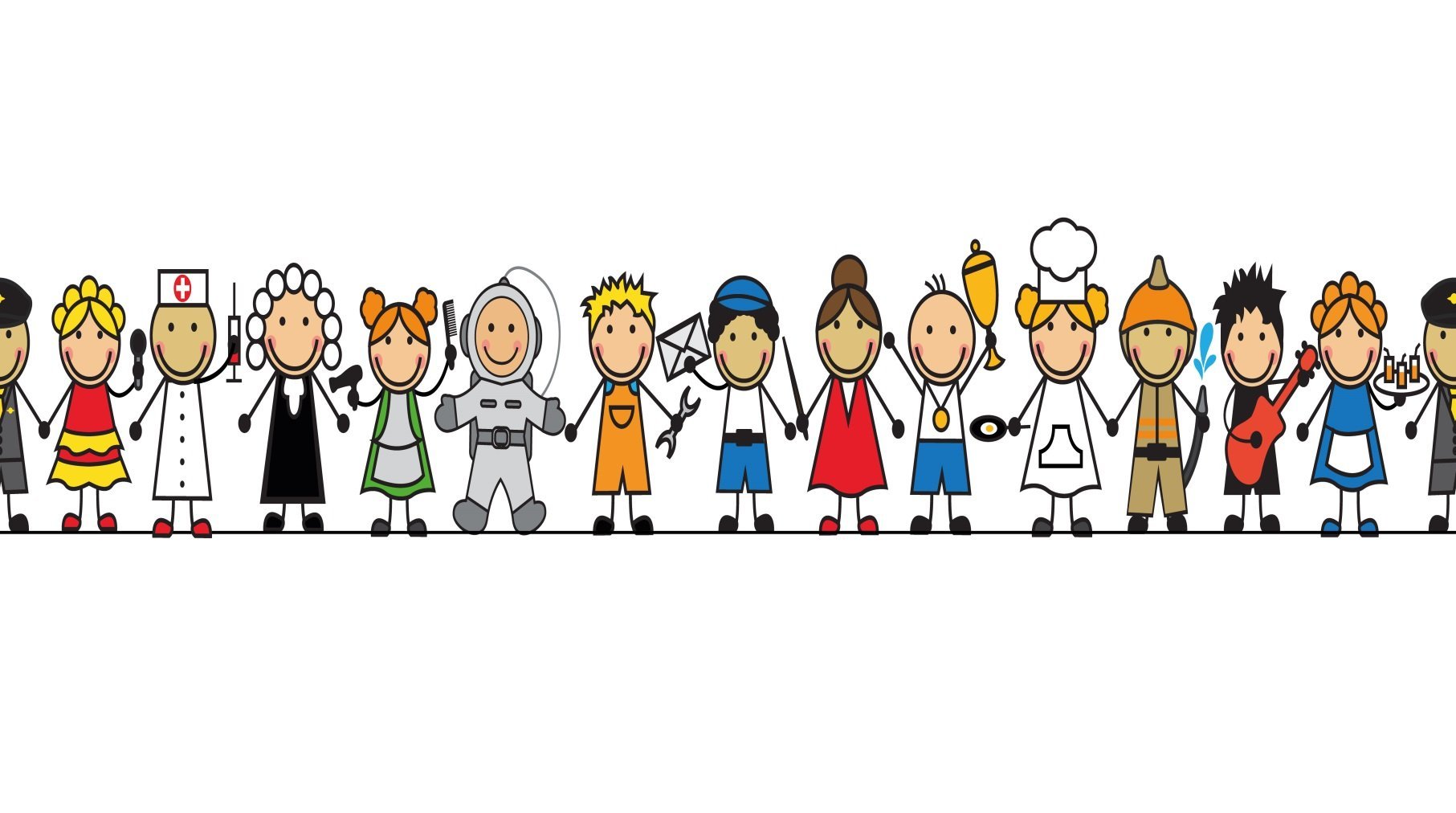 СОВРЕМЕННЫЕ ОБРАЗОВАТЕЛЬНЫЕ ТЕХНОЛОГИИ
5. Технология музея и коллекционирования

 Музейное пространство, являясь модулем развивающей предметно-пространственной среды ДОУ, открывает широкие возможности для открытия мира профессий, знакомства с профессиями прошлого, настоящего и будущего, что расширяет кругозор детей, создает возможности для самостоятельной познавательно-исследовательской деятельности с экспонатами музея, помогает установить связь между потребностями общества и появлением новых профессий. 
Безусловно, ведущая роль в музейной среде принадлежит экспозициям мини-музея, которые погружают ребенка в активный познавательный процесс получения «знаний о профессиях через руки». 

(Например, минимузей «Автомобилиус», знакомит детей с марками автомобилей разных эпох, особенностями их конструкции, материалов, из которых они сделаны, соответственно дети приобретают знания о профессиях людей, которые участвуют в производстве машин от замысла до воплощения. Возможность взять модель в руки, рассмотреть ее, попробовать в движении, обыграть «здесь и сейчас», используя макет улицы, все это восхищает, удивляет и радует ребенка, одновременно формируя эмоционально-ценностное отношение к результатам труда конструктора, машиностроителя, металлурга, и интерес к профессии. )
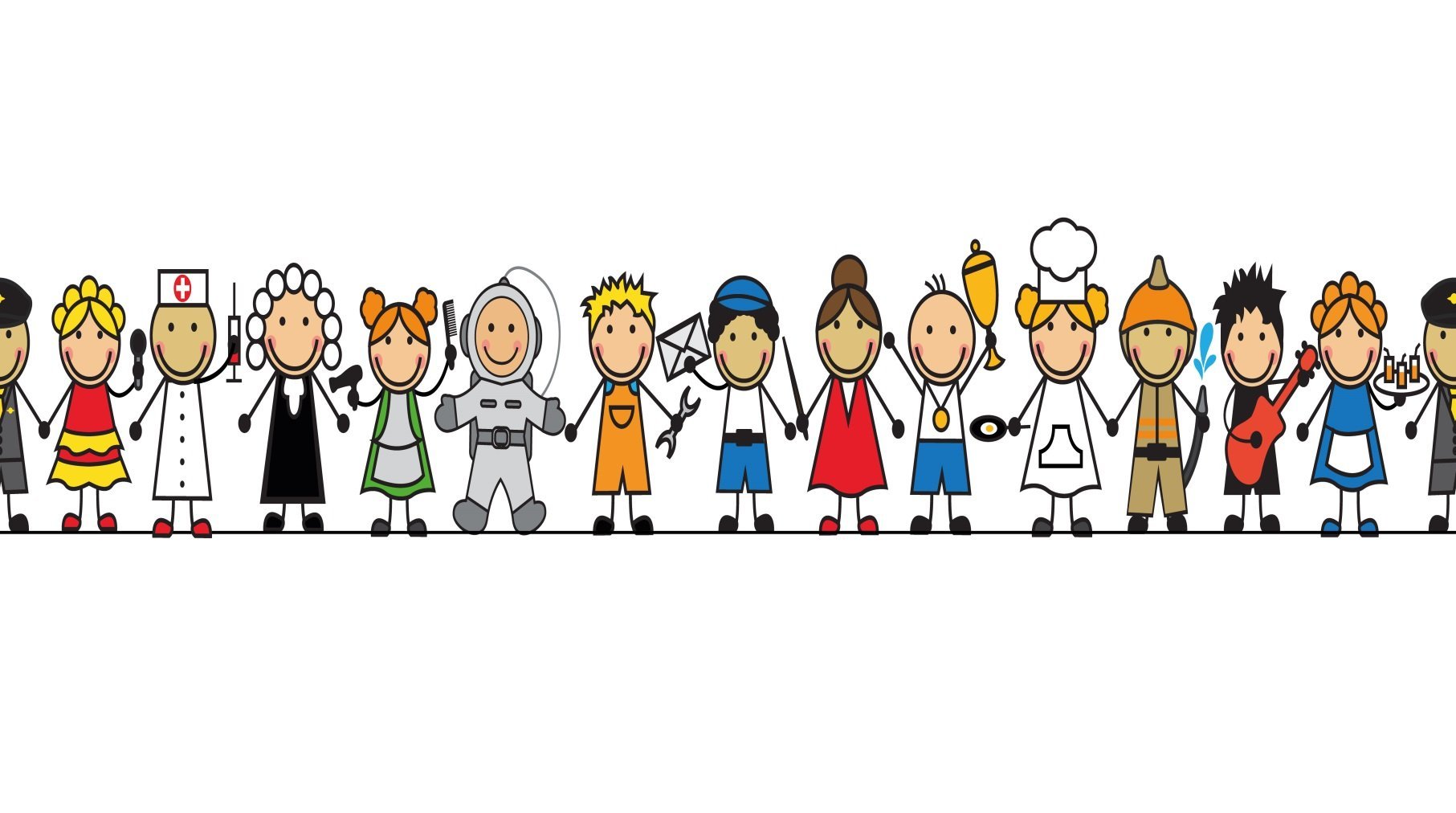 СОВРЕМЕННЫЕ ОБРАЗОВАТЕЛЬНЫЕ ТЕХНОЛОГИИ
Музейная экспозиция может быть представлена:
лэпбуками, 
презентациями профессий, 
выставками (коллекциями) продуктов профессиональной деятельности, технического оборудования, коллекциями спецодежды, 
виртуальными экскурсиями на предприятия производственной и культурной сферы, 
фотовернисажами известных людей-профессионалов своего дела, 
подборкой художественной литературы о профессиях, 
кроме этого, дети могут пополнять экспозиции музея экспонатами, сделанными своими руками и вместе с родителями. 
Таким образом, экспозиции становятся своего рода музейной коммуникацией и способствуют обогащению знаний детей о профессиях.
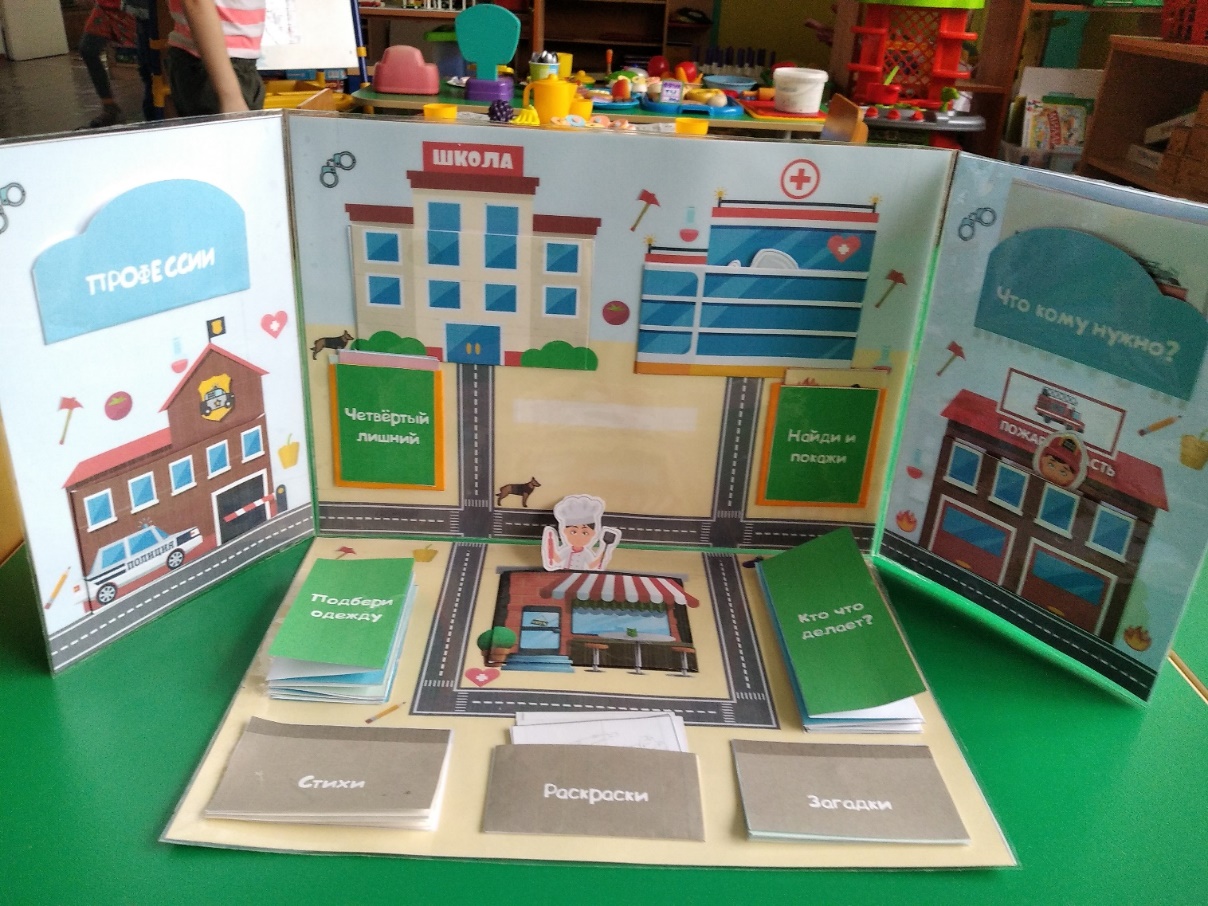 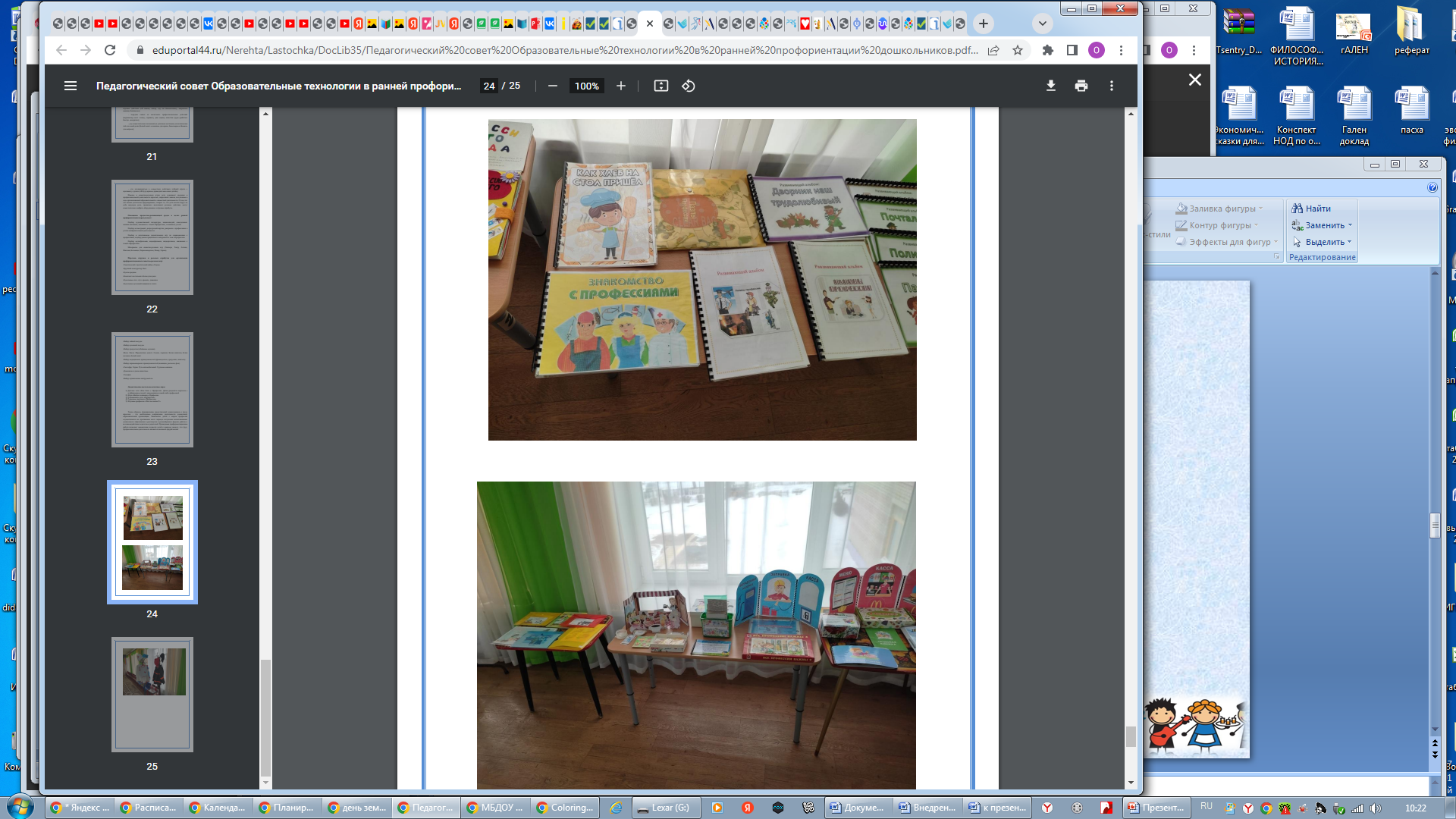 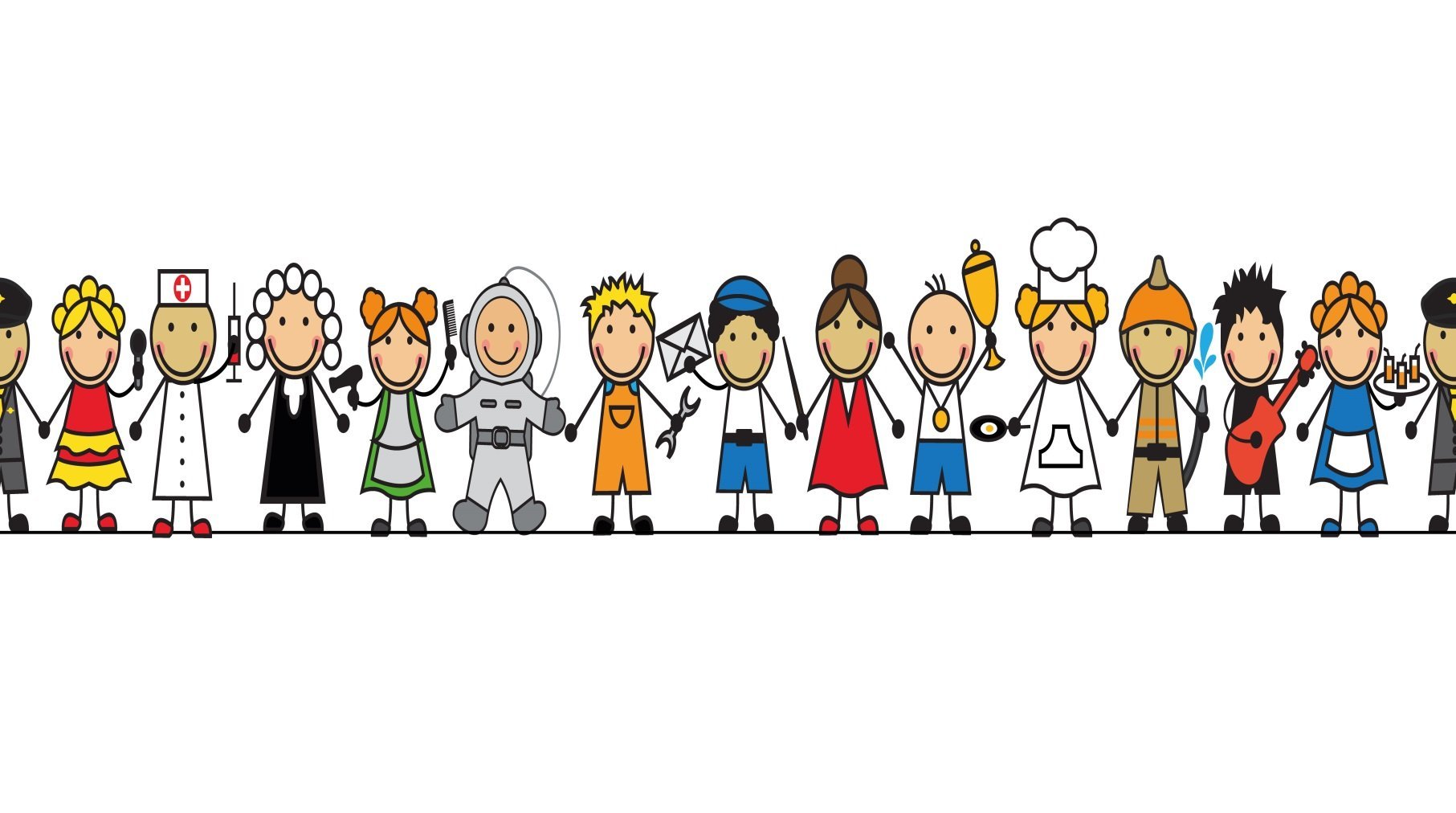 СОВРЕМЕННЫЕ ОБРАЗОВАТЕЛЬНЫЕ ТЕХНОЛОГИИ
6. Информационно-коммуникационные технологии

В современных условиях развитие человека невозможно без электронного оснащения. В дошкольном учреждении на данный момент это: компьютеры, мультимедийные проекторы, ноутбуки, телевизоры, а также принтеры, сканер, магнитофоны, фотоаппарат, видеокамера. Применяемые информационно-коммуникационные технологии можно разделить: 
мультимедийные презентации — это наглядность, дающая возможность педагогу выстроить объяснение с использованием видеофрагментов.; 
виртуальные экскурсии на предприятия (знакомство дошкольников и наблюдение за деятельностью предприятий и представителями различных профессий);
интерактивные комплексы развивающих и обучающих игр и игровые центры 
и т.д.
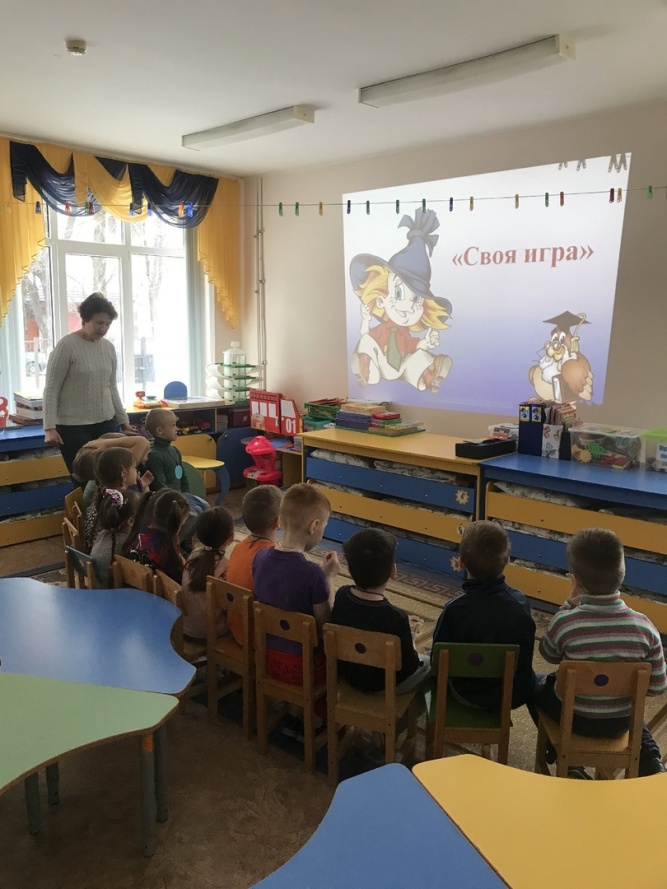 Несомненным достоинством применения цифровых технологий в процессе ознакомления детей с профессиями взрослых является: полисенсорное восприятие материала; демонстрация объектов с помощью проекционного экрана и мультимедийного проектора в многократно увеличенном виде; применение анимации, аудио- и видеоэффектов в общей PowerPointпрезентации, которая компенсирует объем информации; активизация зрительных функций, а также глазомерных возможностей ребенка; слайд-фильмы для вывода информации в виде распечаток крупным шрифтом на принтере в качестве раздаточного материала.
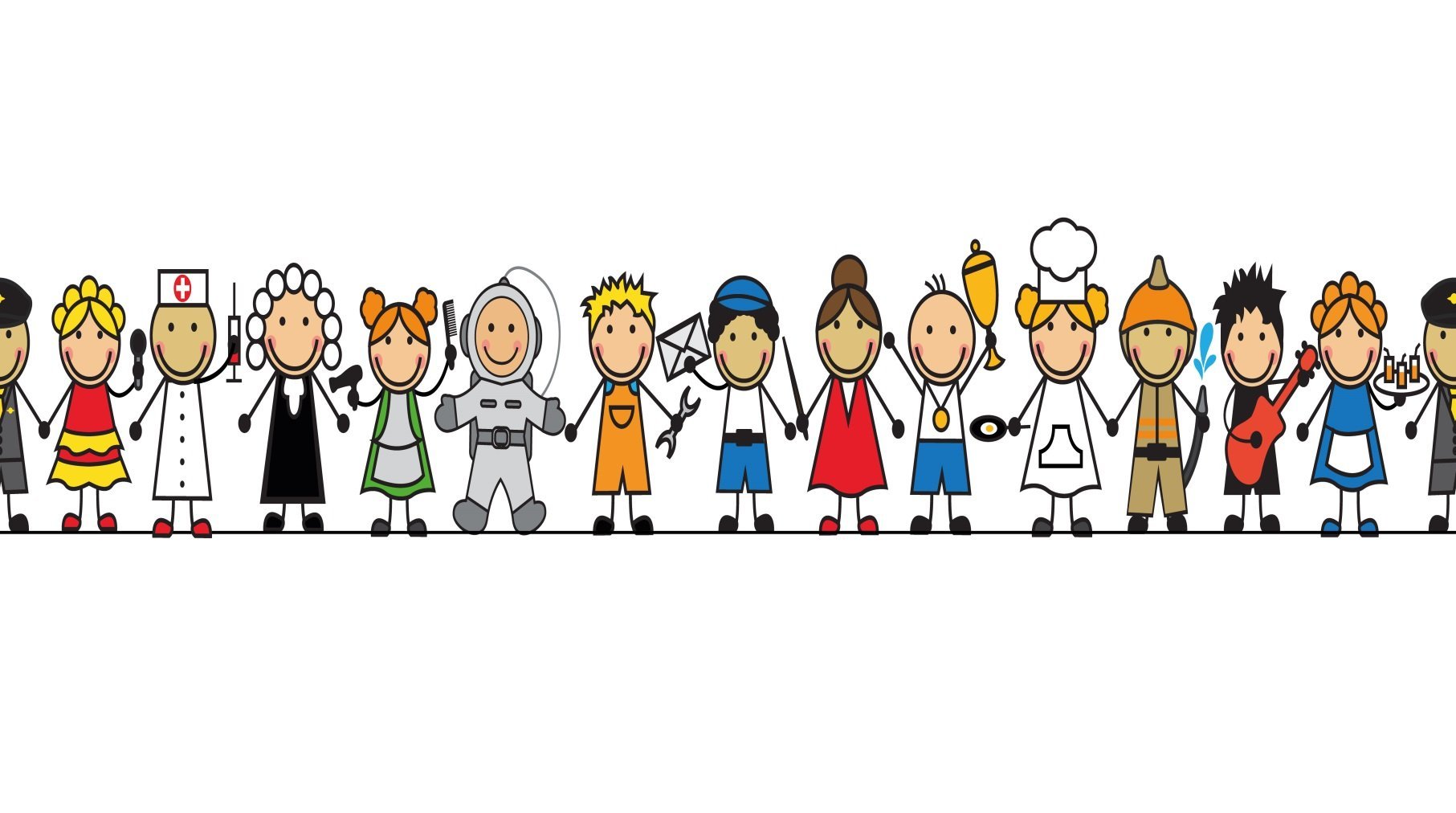 СОВРЕМЕННЫЕ ОБРАЗОВАТЕЛЬНЫЕ ТЕХНОЛОГИИ
7. Технология "Клубный час"
Технология развития творческих способностей коллектива в ДОУ, в том числе сплачивание коллектива, создание творческой команды единомышленников.
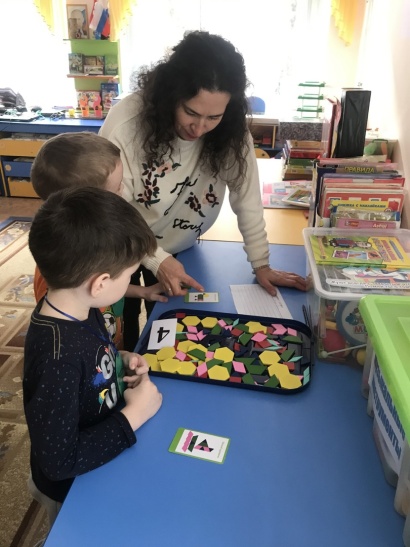 Выбор типов «Клубного часа»:
«Свободный», (дети свободно перемещаются по всей территории детского сада (в помещении или на улице) и самостоятельно организуют разновозрастное общение по интересам);
«Тематические», (включение в ситуацию месяца);
«Деятельностный», (самоопределение ребенка в выборе различных видов деятельности);
«Творческий» (самостоятельная подготовка, детьми старшего дошкольного возраста, проведения Клубного часа);
«Квест» (поиск командой или поодиночке, какой-либо вещи, предмета);
«Музейный» (по ситуации месяца, сбор музейных экспонатов и проведение экскурсий после оформления);
«Большая игра» (с участием большого количества детей в сюжетом или сюжетами и персонажами).
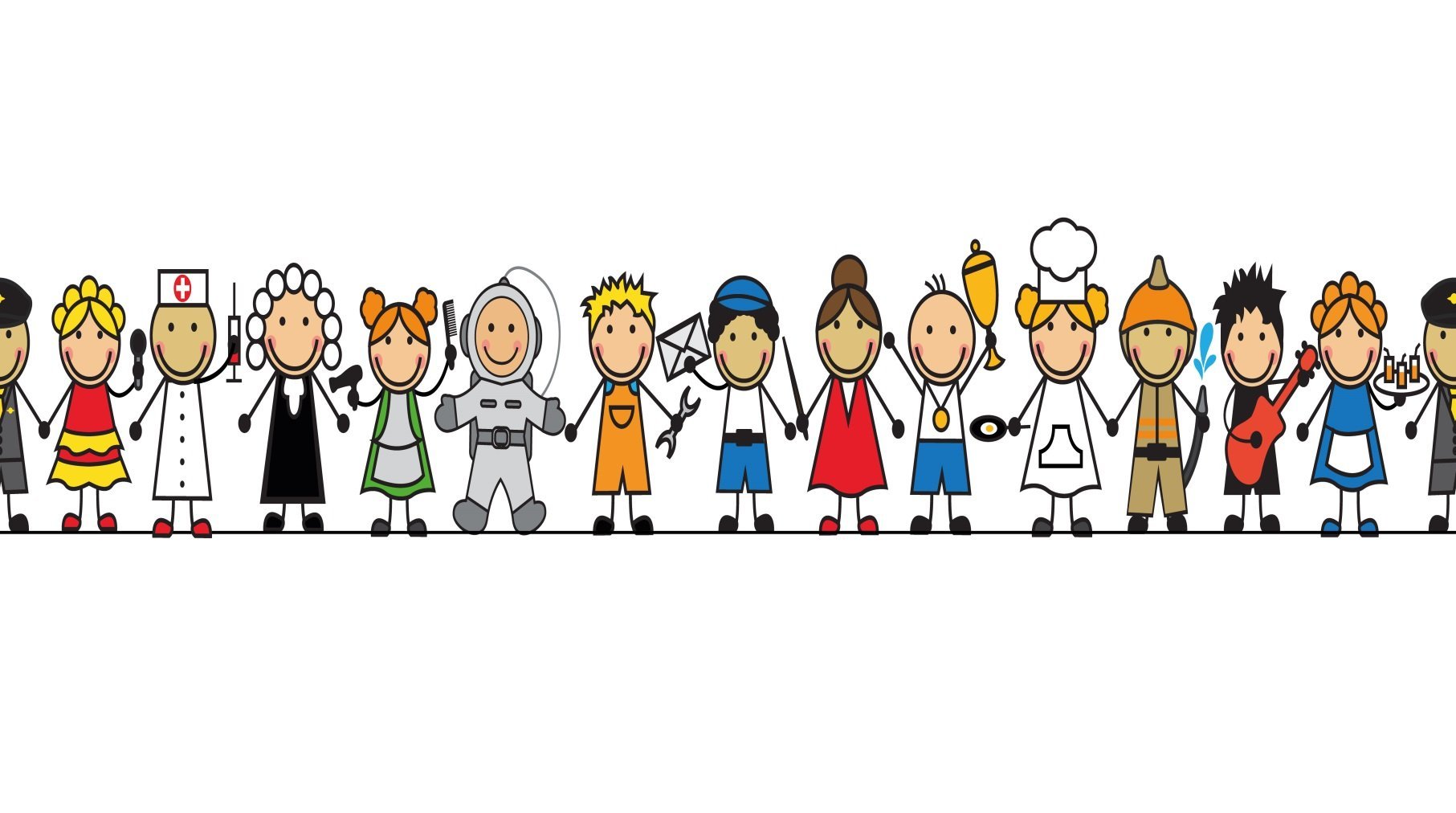 СОВРЕМЕННЫЕ ОБРАЗОВАТЕЛЬНЫЕ ТЕХНОЛОГИИ
Задачи «Клубного часа»- воспитание у детей самостоятельности и ответственности за свои поступки;- обучение ориентировки в пространстве;- воспитание дружеских отношений между детьми различного возраста, уважительное отношение к окружающим;- способствовать проявлению инициативы в заботе об окружающих, с благодарностью относиться к помощи и знакам внимания;- развитие умения планировать свои действия и оценивать их результаты;- закрепление умений детей вежливо выражать свою просьбу, благодарить за оказанную услугу;- развитие стремлений детей выражать свое отношение к окружающему, самостоятельно находить для этого различные речевые средства;- обучение детей приёмам решения спорных вопросов и улаживания конфликтов;- поощрение попыток ребенка осознано делиться с педагогом и другими детьми разнообразным впечатлениям;- приобретение собственного жизненного опыта (смысловые образования)переживания необходимые для самоопределения и саморегуляции.

Интегративные качества, приобретенные ребенком в результате освоения технологий социализации:-Интерес к новому и неизвестному в окружающем мире (предметам, вещам, отношениям)-Любовь к экспериментам.-Способность самостоятельно действовать  в  повседневной жизни.-Способность договариваться, распределять  действия,  изменять стиль общения.-Способность управлять своим поведением и планировать действия на основе первичных ценностных представлений, соблюдать элементарные общественные нормы и правила поведения.-Способность самостоятельно применять усвоенные знания и способы действий. Представления о себе, семье, обществе, государстве, мире, природе.
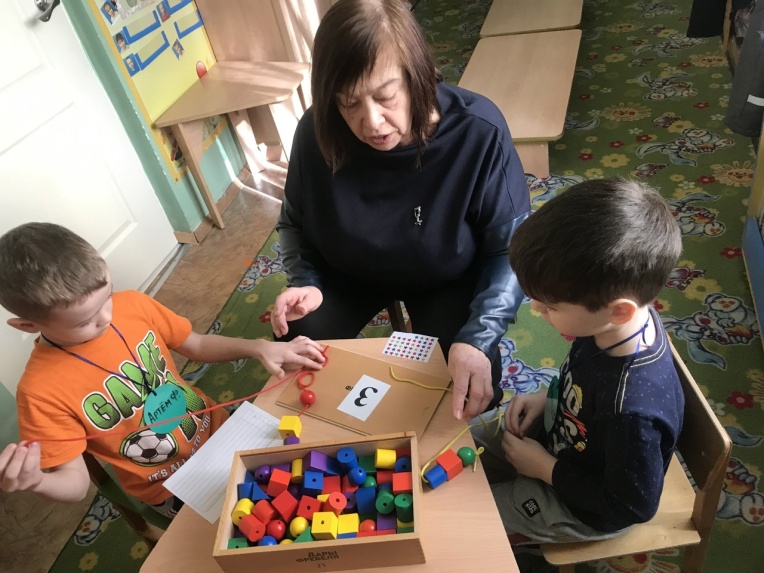 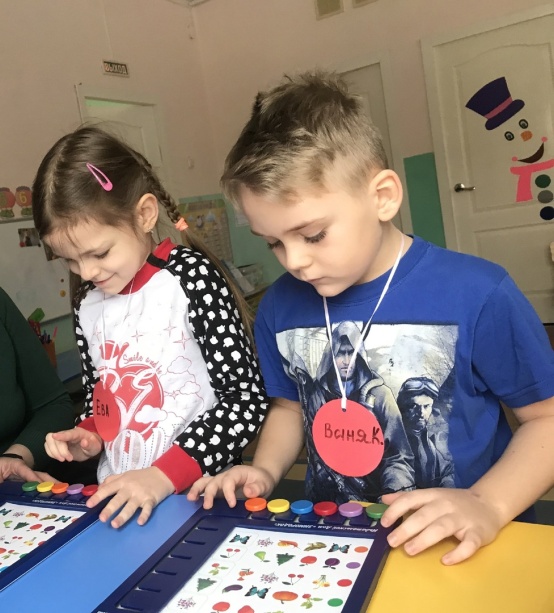 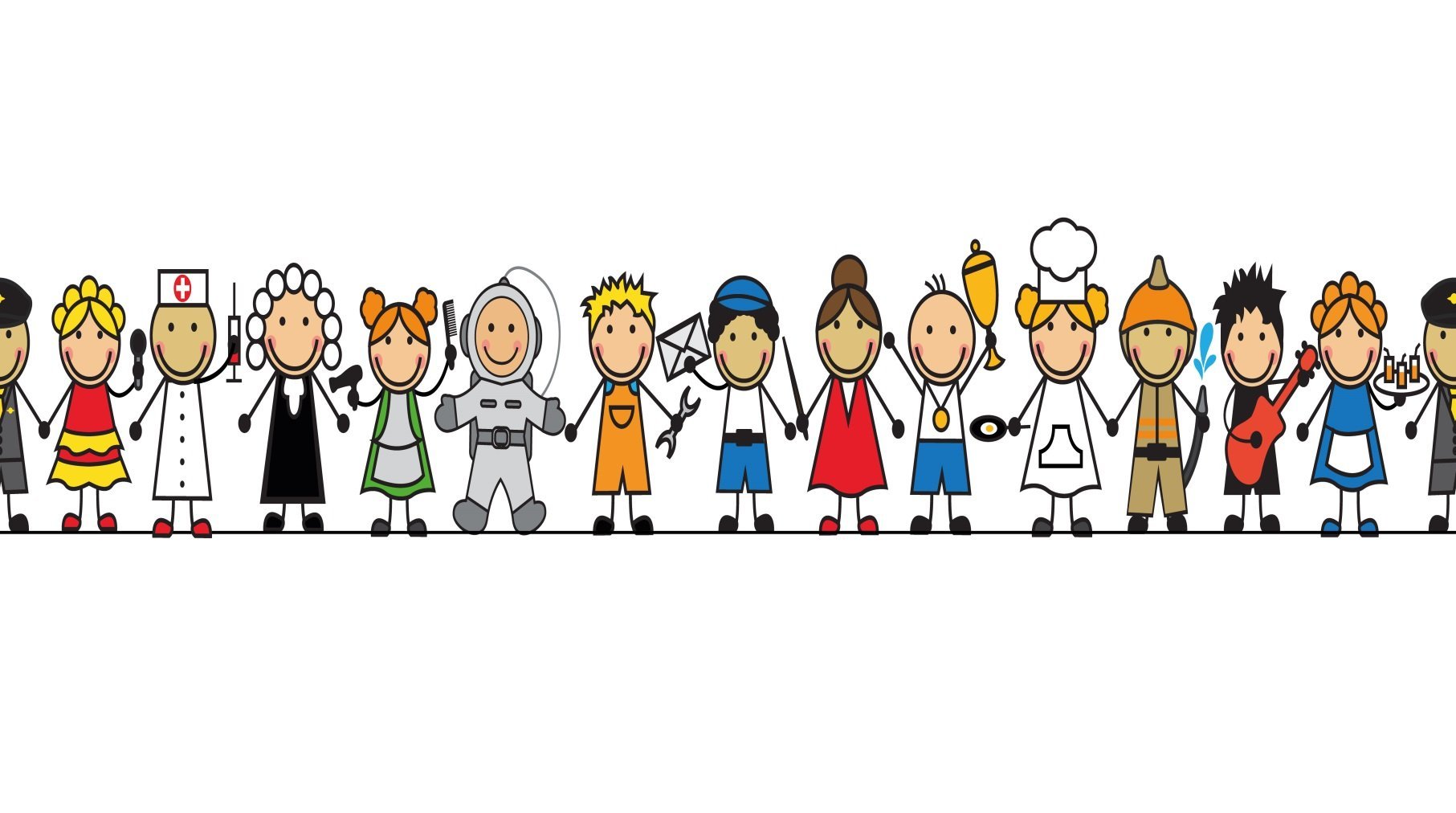 СОВРЕМЕННЫЕ ОБРАЗОВАТЕЛЬНЫЕ ТЕХНОЛОГИИ
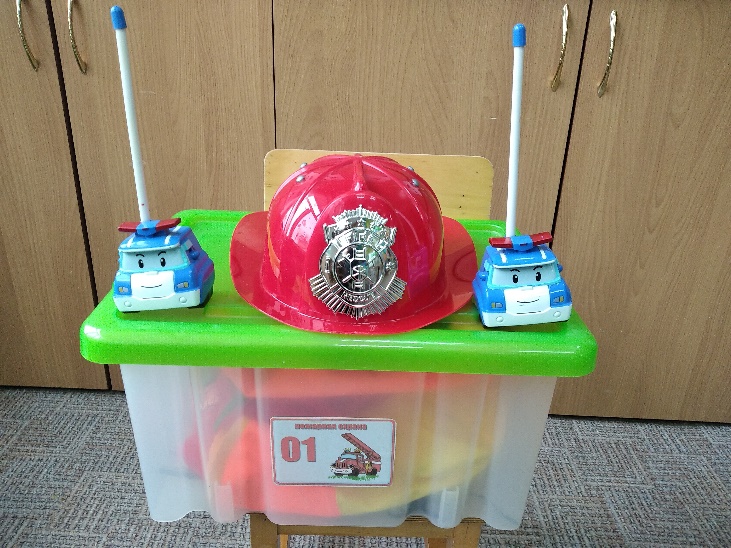 8. Уголок профориентации «Кем быть»
	Данный вид профориентационной работы (создание уголка) является приоритетным для разных возрастных групп, поэтому он может занимать активную позицию при создании познавательной среды в группах детского сада. 
Оформление уголка профориентации следует осуществлять по принципу доступности и наглядности. Уголок должен привлекать интересным и актуальным содержанием, оригинальностью оформления материалов. Информация на стенде должна регулярно обновляться (ежемесячно, ежеквартально).
В уголок профориентации может  входить:
Сюжетно-ролевые игры;
Иллюстрации профессий;
Дидактические игры (настольно-печатные, словесные, игры с предметами);
Картотека художественной литературы о профессиях (стихи, рассказы, загадки);
Куклы в костюмах.
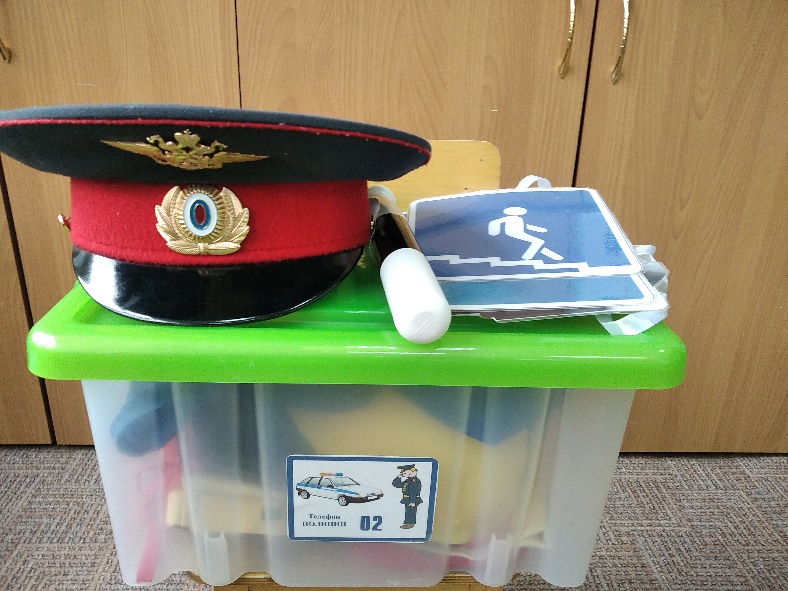 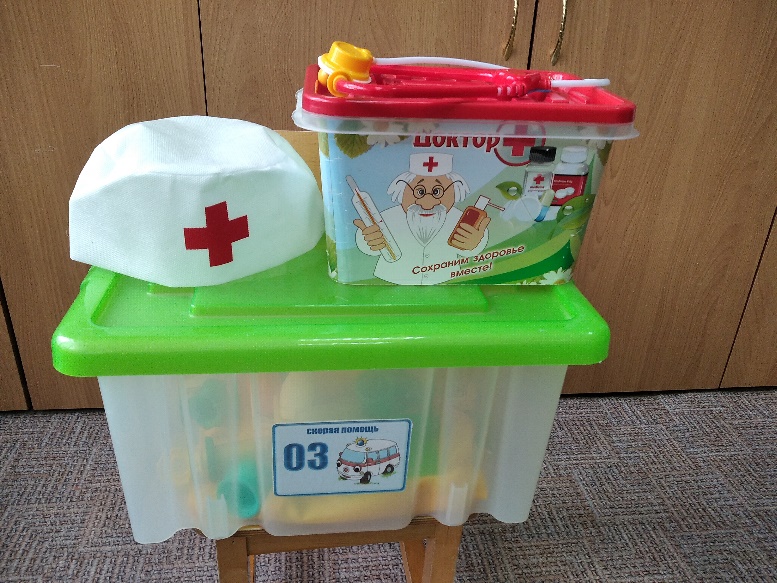 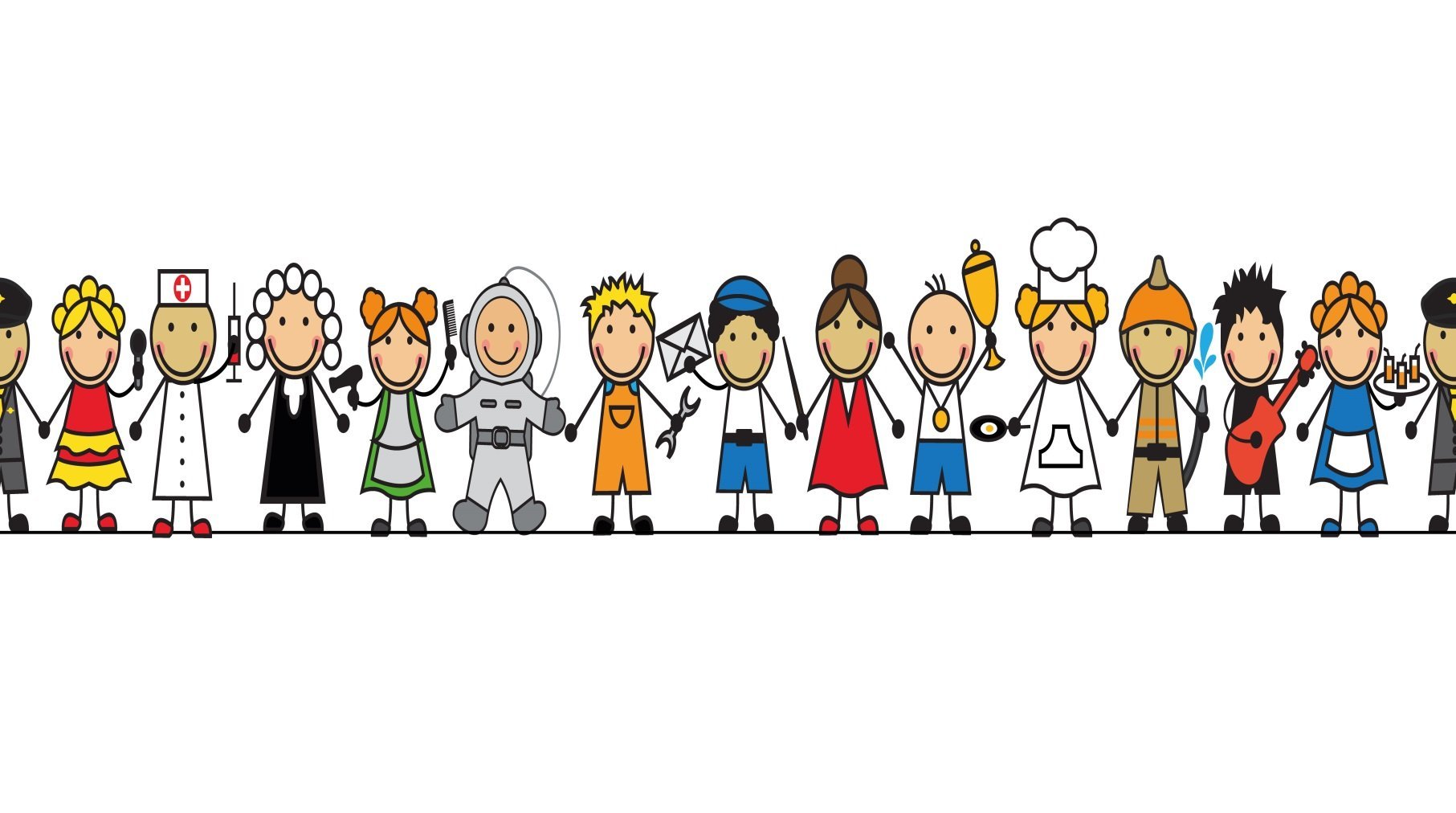 Таким образом, ознакомление детей дошкольного возраста с профессиями взрослых – одна из важных задач социализации ребёнка.

Представление о профессиях позволяет детям глубже проникнуть в мир взрослых, понять и принять его, формирует интерес к труду, зарождает мечту о собственном будущем. 

А чтобы сделать эту мечту еще ярче, задача современных педагогов – внедрять новые формы работы с воспитанниками, используя дифференцированный и индивидуальный подходы, инновационные образовательные методики и игровые технологии, которые являются основой всего дошкольного образования.
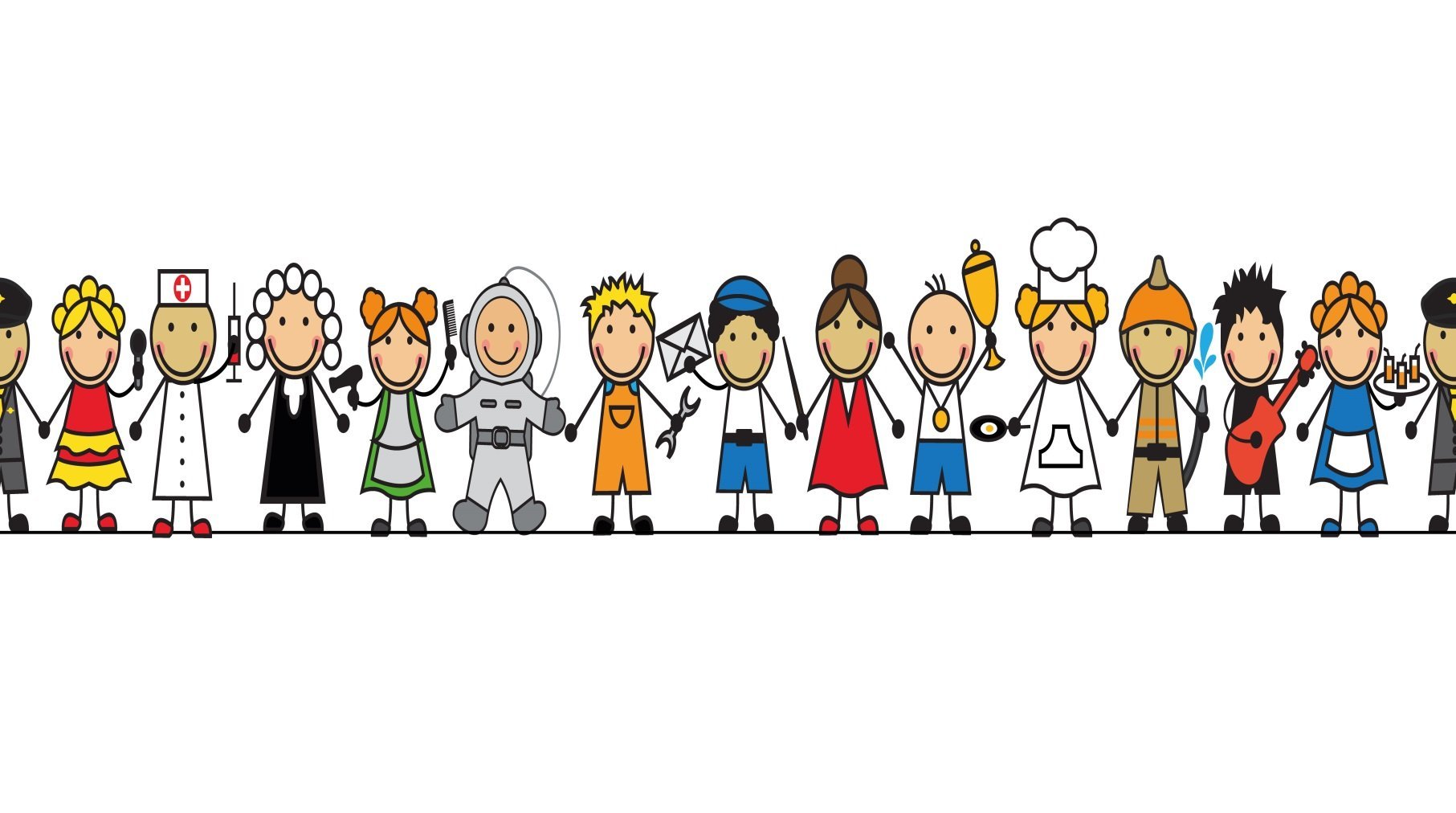 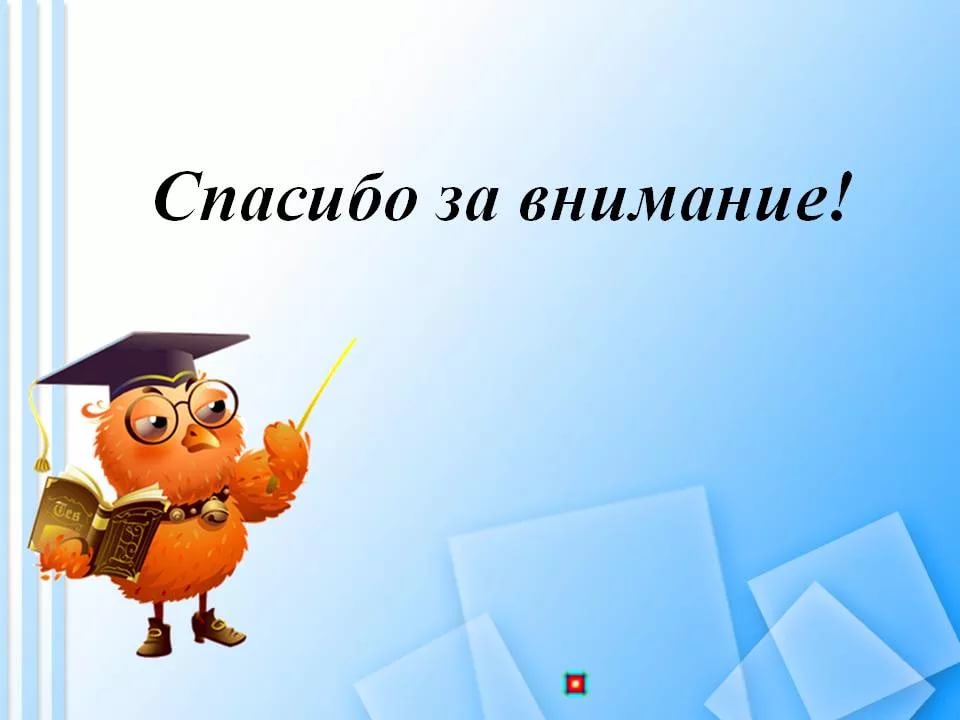 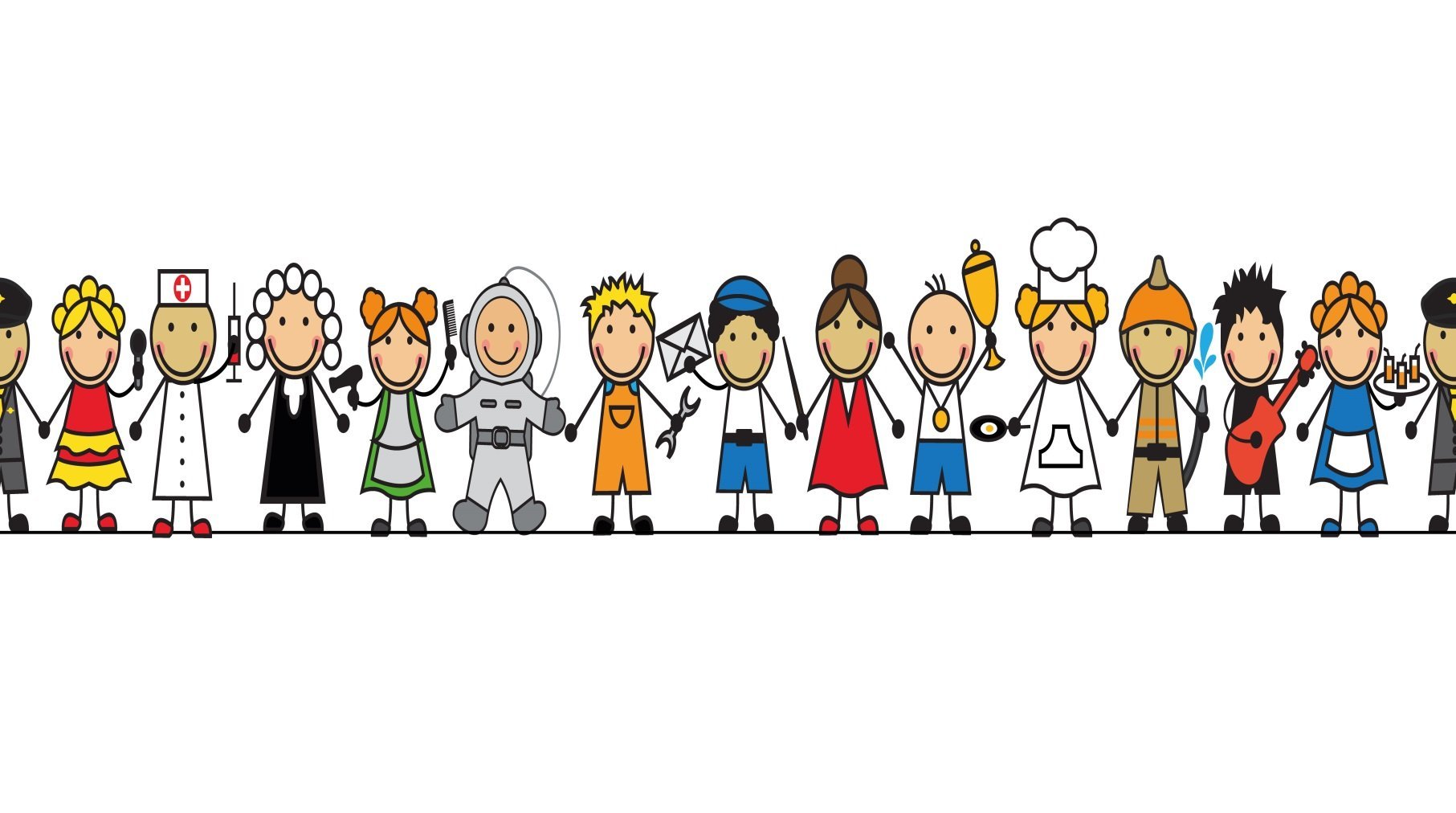